Cooking Methods
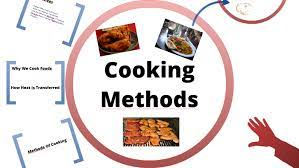 Presented by
			                		Urmi Das
		                                   	Faculty
			                        	B.Voc (CTHM)
Cooking Methods
Cooking Methods
Dry methods 
Baking 
Broiling
Medium of fat
Roasting(low fat)-Spit, tandoor, pot, oven
Grilling-Open fire, Salamander
Frying-deep frying ,shallow frying
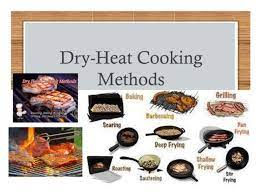 Cooking Methods
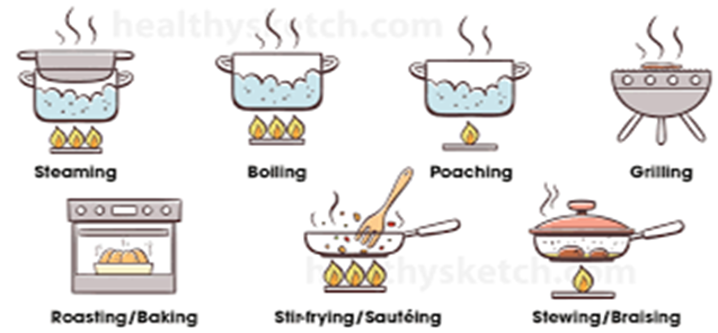 Moist medium of liquids
Braising
Stewing
Steaming-Direct steaming,indirect steaming
Boiling
poaching
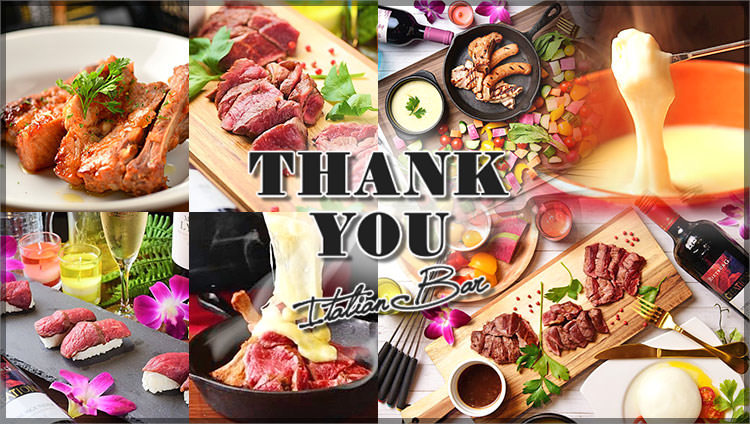